District 11: Northern RegionMarine Safety Overview
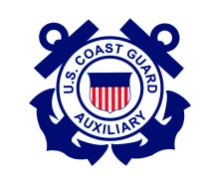 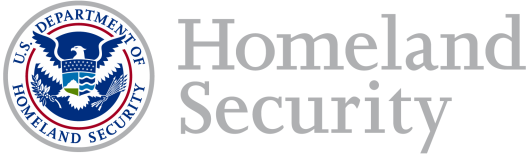 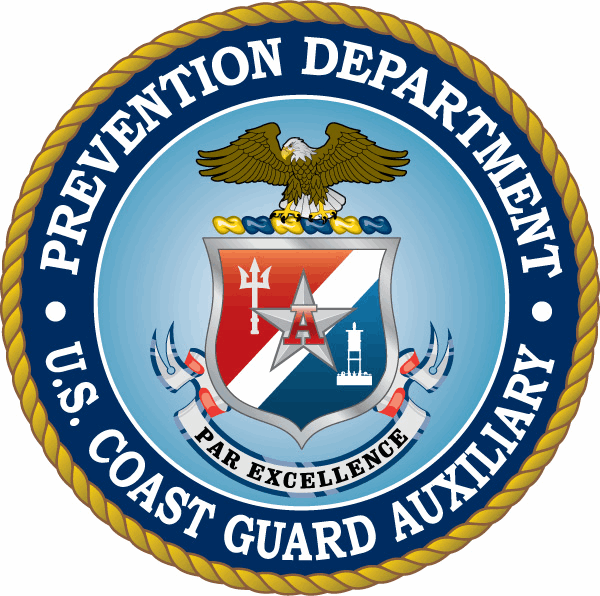 [Speaker Notes: ----- Meeting Notes (4/11/11 16:27) -----
Program is a work in progress.  We started with a very basic program and have grown as interest has grown.  Interest in the different areas changes over time and CG requirements change over time.]
Overview
This presentation covers the MEP Outreach Programs and the MS Prevention and Response  activities in District 11 NR Marine Safety/Prevention programs for  Aux members.
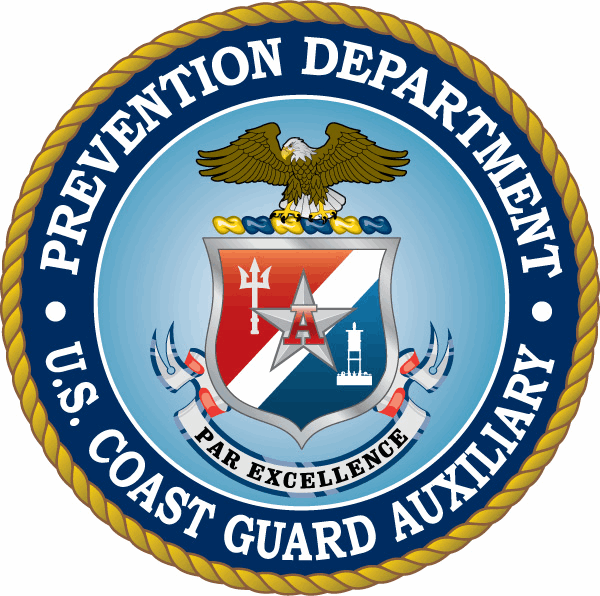 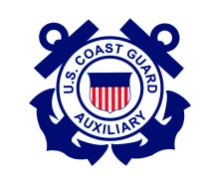 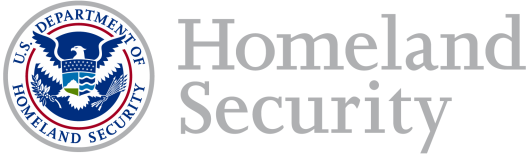 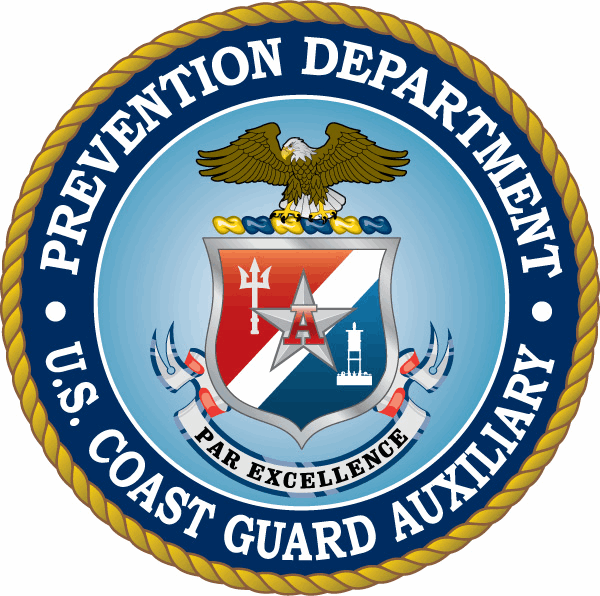 [Speaker Notes: ----- Meeting Notes (4/11/11 16:27) -----
The ADSO-MS/AWW has reworked the program to combine two features, the original AWW program and the Marine Safety Observation MIssion, the latter being terminated last year because Aux cannot supplant the AD OFL Mission.

Reference to America's Cup is with the thought that Auxiliarists can provide assistance in delivering informational materials about America's Cup and AWW to viewers at Marina's, Docks, Ramps, Clubs and other groups building up to the 2012 and 2013 events.]
MEP Outreach ProgramsAmerica’s Waterways Watch
Continue to merge this program with Public Education,  Vessel Exams, Dockwalkers, Info Booths and Program Visitor Missions.
 


.
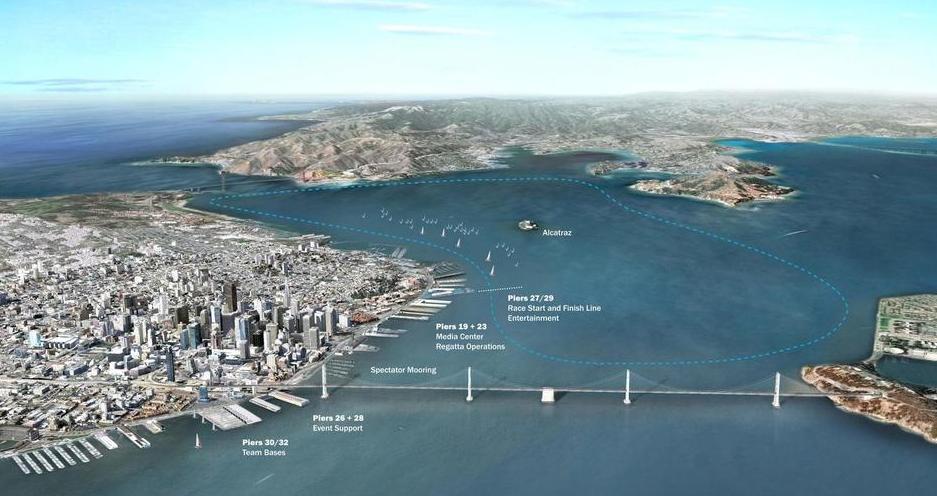 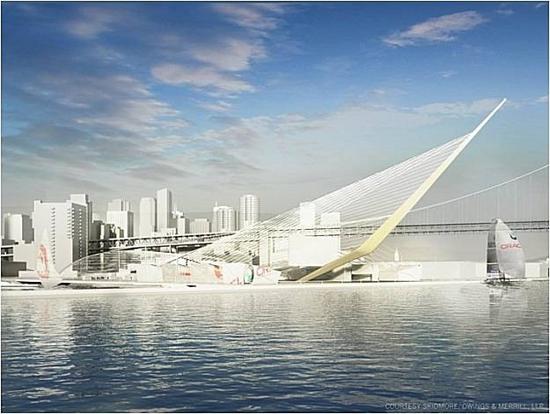 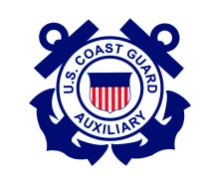 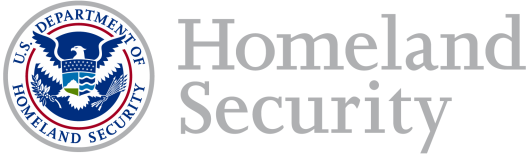 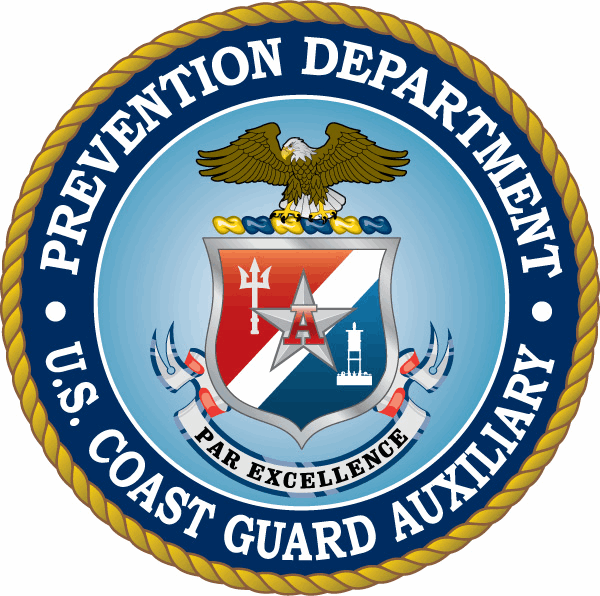 [Speaker Notes: ----- Meeting Notes (4/11/11 16:27) -----
As stated in the previous slide the Outreach Mission will combine 2 Aux members, an AWW Outreach Mission Specialist and a Land Mobile operator in a "cross mission" approach to area familiarization and viewer awareness of the importance of Marine Safety and Environmental Protection.

Training in pollution awareness and laws that pertain to such things as the FWPCA (clean water act adm by EPA), CERCLA (comprehensive environmental response, compensation and liability act of 1980 implemented by EPA 's office of Solid Waste and Emergency Response) and OPA (1990) following Exxon Valdez established Oil spill Liability Trust Fund and provides up to 1 billion per spill incident.  
Overall  the NCP provides guidance on priorities to protect the nation's clean waters and environment.]
AWW Outreach Mission
Outgrowth of the Marine Safety Observation Mission 
Shoreside mission 
Teams of 2 trained Auxiliary members are encouraged
Classes, Info booths, Marinas, Clubs, Boat Docks
Pass out brochures/cards with contact information on:
Observed suspicious or unusual activities 
Hazardous substance discharge/debris in the water
Record when, where and how many people you contact.
Send to ADSO-AWW     Form 7030  Mission  70V Neil Nevesny 
neilanevesny@yahoo.com
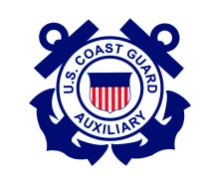 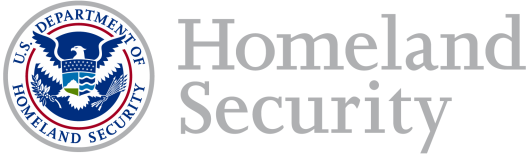 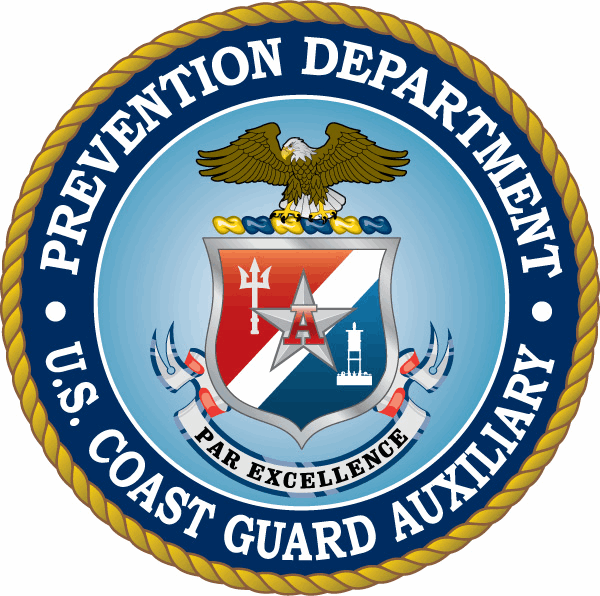 [Speaker Notes: ----- Meeting Notes (4/11/11 16:27) -----
The Auxiliary provides the eyes and ears for helping to make these vessels safer for the public.  Each auditor is a trained observer for such things as numbers of passengers on board, proper safety announcements, locked doors, accessible PFD's, security signage,]
Dock Walker, Outreach Mission
Mission focused on boating pollution prevention
Shoreside mission (Sea Partners)
Teams of 2 trained Auxiliary members are encouraged
Educational Surveys conducted in Classes, Info booths, Marinas, Clubs, Boat Docks
Survey boat owners, and interested mariners
 Covers boating sources of marine pollution 
Covers boating pollution laws from fuel, sewage and trash
Training provided by Vivian Matuuk, CDBW, see schedule

Send to ADSO-MEES     Form 7030  Mission  70N Sue Fry
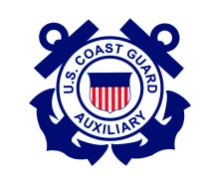 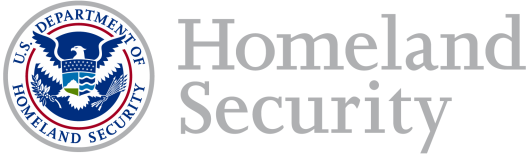 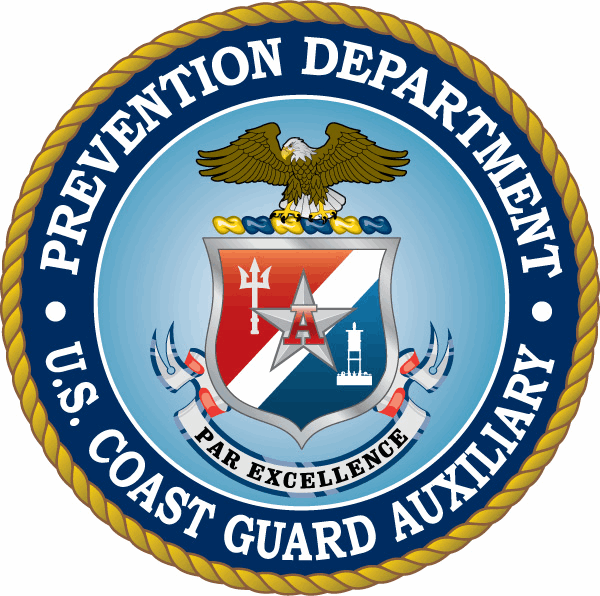 [Speaker Notes: ----- Meeting Notes (4/11/11 16:27) -----
The Auxiliary provides the eyes and ears for helping to make these vessels safer for the public.  Each auditor is a trained observer for such things as numbers of passengers on board, proper safety announcements, locked doors, accessible PFD's, security signage,]
Sea Partner, Outreach Mission
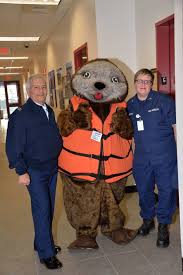 Mission focused on Shore Side Cleanup and Prevention
Shoreside mission (Sea Partners)
Partner with local Environmental Group clean up projects such as National Coastal Clean Up Day (Sept 21), or National Marina Day (August 6). Or Lake Sonoma Clean Up day, Discovery Park Clean  UP Day,  Friends of the Petaluma River clean up day.
Sea Partner PA events during other marine events using “Sammy the Sea Otter”


Send to ADSO-MEES     Form 7030  Mission  70N Sue Fry
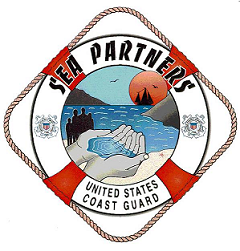 [Speaker Notes: ----- Meeting Notes (4/11/11 16:27) -----
The Auxiliary provides the eyes and ears for helping to make these vessels safer for the public.  Each auditor is a trained observer for such things as numbers of passengers on board, proper safety announcements, locked doors, accessible PFD's, security signage,]
Marine Safety Programs
Support for CG Sector San Francisco Prevention & Response (each require a PQS). 
Ferry Boat Exams
Commercial Fishing Vessel Exams
Uninspected Passenger Vessel Exams (charter boats)
Facility and Container Exams
Uninspected Towing Vessel Exams
Pacific Strike Team
Incident Management Division (ADV and HAXWOPER)
Regional Exam Centers 
Domestic Inspections
Life Raft Inspections
Ferry Boat Vessel Exams
Great opportunity 
New members can make a difference in Ferry Safety. 
Assist the CG in making riding Ferry boats safer.
Activity
2010: 163 audits 
2011: 358 audits
2012: 320 audits
2013: 330 audits
2014:  200 audits
2015:  150 audits
2016:  50 audits
2017:  35 audits
2018:  45 Audits
POC: ADSO Steve Johnson
Email: smjsk35@comcast.net
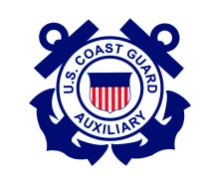 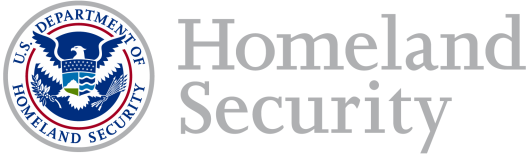 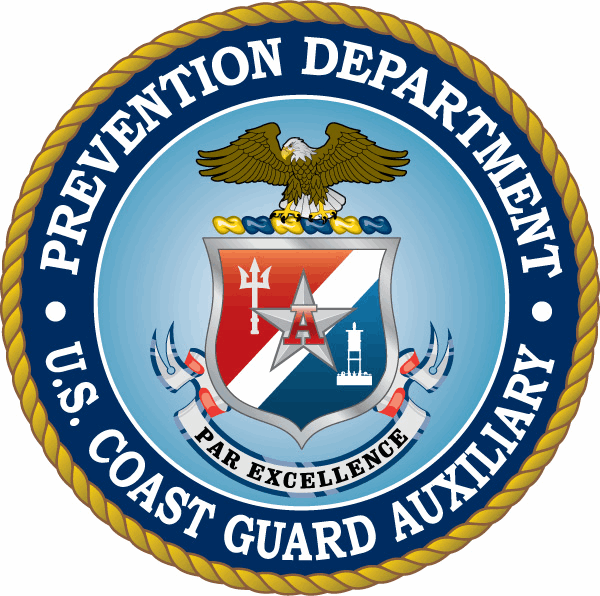 [Speaker Notes: Great opportunity for new members to get right to work assisting the CG in making riding Ferry boats safer. 
We had a total of 163 Ferry Vessel audits in 2010 with a goal of 200 for 2011. 
ADSO:
Planning a training session at PCA in January and August 2016.]
Facilities and Containers
Both Departments can:
Take interested Auxiliarists on inspections. 
Provide training opportunities. 
Allow participation with the Reserves on the weekends.
     The  CG liaison conducts training for the Auxiliary
POC: ADSO Michael Mitchell
Email: michaelmitchell717@msn.com
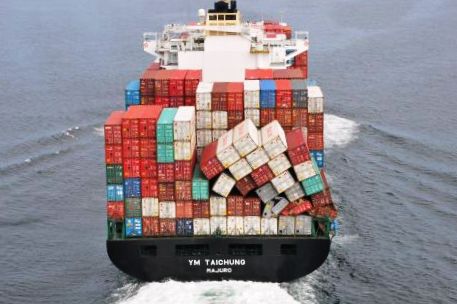 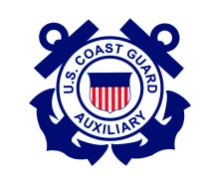 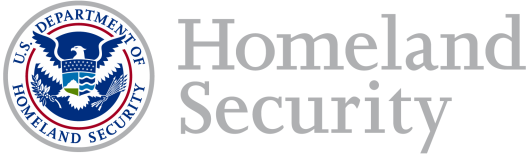 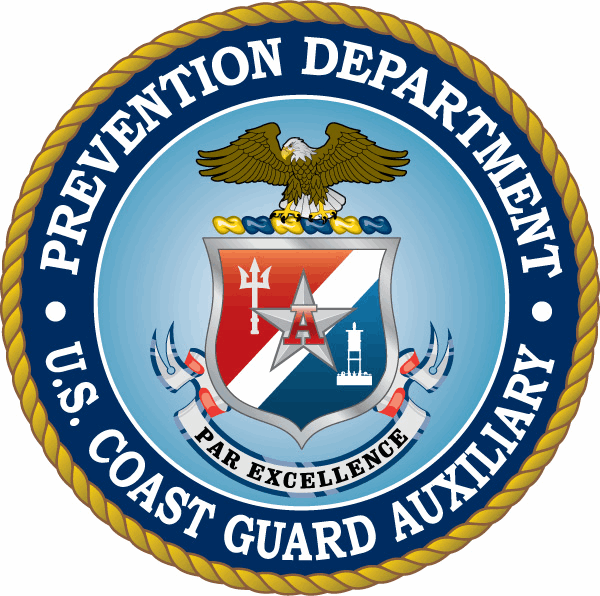 Commercial Fishing Vessel Safety
Commercial Fishing Vessel Exams
Are mandatory as of 15 Oct 2015 for vessels fishing beyond 3NM
1,400 Fishing Vessels in District 11
Exams: 2 hours on average 
Refresher training semi annually
Dockside Exams
45% done by Auxiliary members
Dockside Exams completed at 9 ports
 from Monterey to Crescent City and SF Bay
Training 
Spring before the Salmon season 
Fall before the Crab season
POC’s: Manny Ramirez, David Cripe, JP Giles
Email: eustascio.m.ramirez@uscg.mil 
ADSO-CFVS Dan Swett or Wil Sumner
scafurniture@yahoo.com
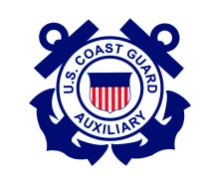 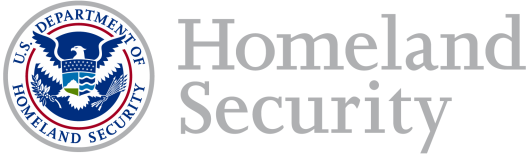 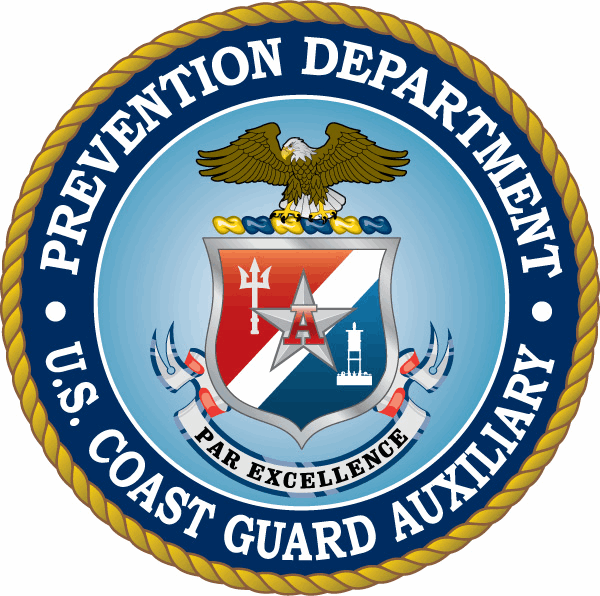 [Speaker Notes: Our District’s qualified members provide a substantial number of Dockside Exams for the Industry. Close to 85% of exams done in D11NR are completed by our members. Our members also provide training to the Active Duty, Reserves, VTS and civilian CG employees.
Because Commercial Fishing Vessel Exams will become Mandatory Inspections we are anticipating an increased demand for Inspections . We will also need to have an increased number of Examiners. Training will be held in the Spring before the Salmon season opener and again in the Fall before the Crab season. 
Approximately 70-100 Dockside Exams are performed by 14 Auxiliary members from Crescent City to Monterey including Bodega Bay, San Francisco Bay, Pillar Point and Moss Landing. We have about 1400 Fishing Vessels in the District and that will prove to be a challenge. Each exam takes about 2 hours on average and is a big time resource for the Coast Guard. The CG Civilian, Manny Ramirez is the POC.]
Uninspected Passenger Vessels
Primarily 6 pack fishing charter boats in coastal waters.  128 audits in 2018
Increase UPV inspections to inland fishing charters, small passenger charters, and 200 ton charters. 
Education Priorities
	 Vessel passenger  safety
Sailing school vessel safety 
Small Tour vessel safety
POC: ADSO Michael Mitchell
Email: mmitchell.uscgaux@gmail.com
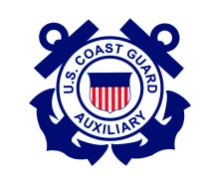 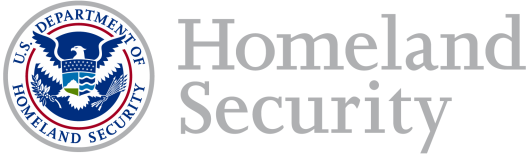 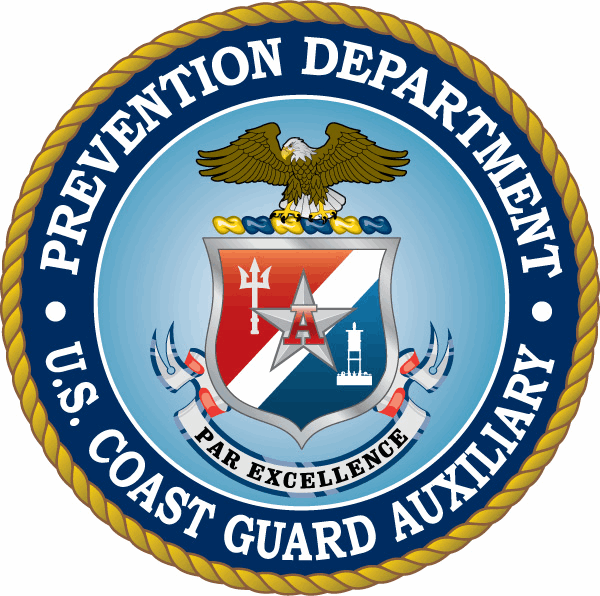 Uninspected Towing Vessels
Current Status
Tug boat operators are in a program of Bridging Inspections awaiting Subchapter M 
Limited number of vessels each year
Opportunity
Ideal for Auxiliarists who have a keen interest in Marine Inspection
Requires working with Active duty personnel and the completion of a Coast Guard PQS
Qualification
The Department is always working toward qualification of its members 
Will take one Auxiliarist at a time to train. 
Requires at least 10 inspections 
With few vessels  it may take a year to get the qualification.
One member is qualified at this time in D11N
POC: ADSO Sue Fry
Email: Sue.Fry@sbcglobal.net
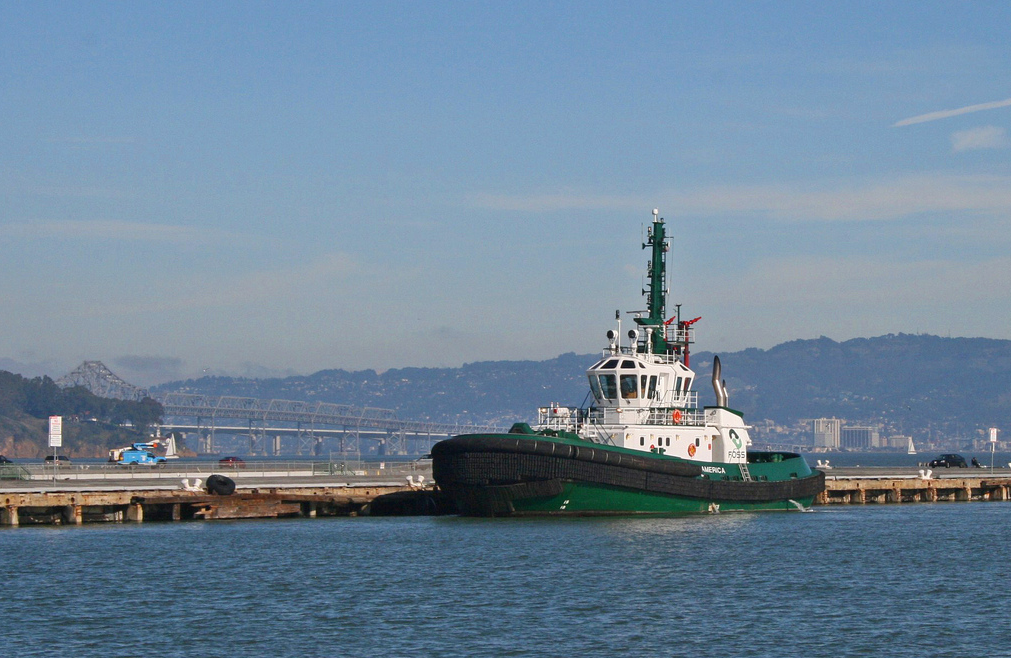 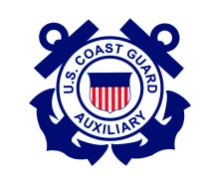 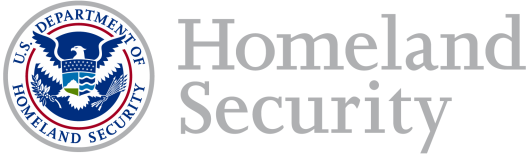 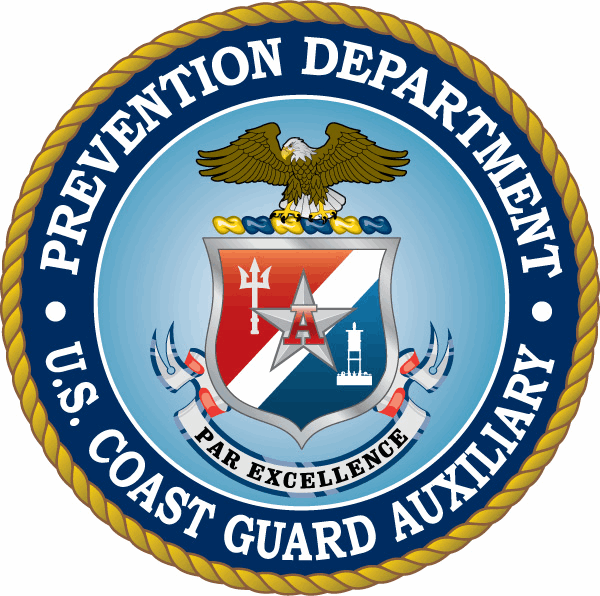 [Speaker Notes: The tug boat operators are in a bridging program leading toward a Mandatory Inspection. Many vessels  are still not fully prepared for this inspection. 
This area is open to Auxiliarists who have a keen interest in Marine Inspection. It requires working with Active duty personnel and the completion of a PQS. The Department is working toward qualification of their members and so will be willing to take one Auxiliarist at a time to train. It takes doing 10 inspections that are approximately 3 hours in length, so with few vessels available it takes about a year to get the qualification. One Auxiliary member is qualified at this time.]
Pacific Strike Team
Responds to major incidents inside and outside our area (e.g., Olympics, Deepwater Horizon). 
Handle hazardous accidents that require full suits/equipment, etc. 
Auxiliarists assist with office, phone and watchstanding activities.
Auxiliary Volunteers  
SCAT (Shoreline Cleanup Assessment)
POC: ADSO Wil Sumner
Email: wilsumner_cgaux@yahoo.com
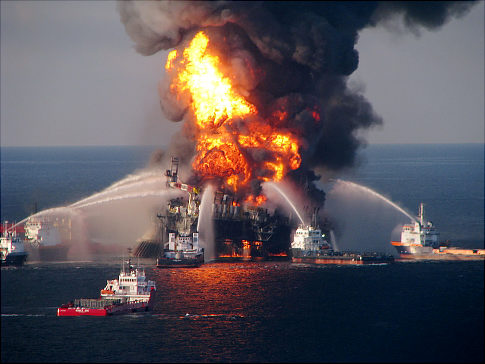 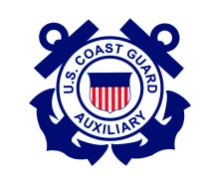 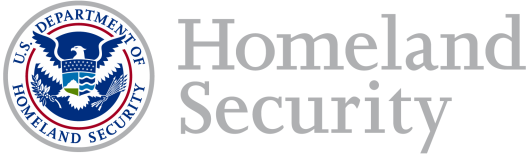 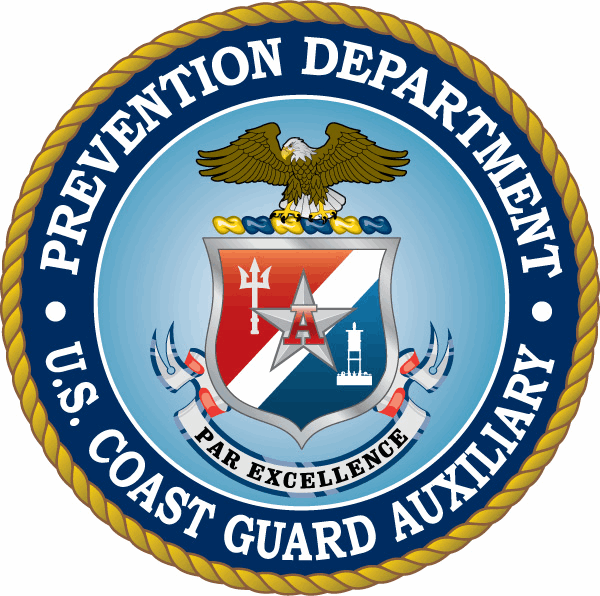 Incident Management Division
Responds to oil or hazardous material spills in D11N (i.e., Santa Cruz, Delta, Bay, or Coast ). 
Located on Yerba Buena Island 
Training 
Pollution Training at IMD
ICS 300/400 or 300a
Pollution Responder PQS
Harbor Patrols by land
Hazwoper course (24hour) 
Oral Board completes the process. 
8 Auxiliarists in D11N have been designated as Pollution Investigators/Responders 
POC: ADSO-IMD:  Wil Sumner
Email:  wilsumner_cgaux@yahoo.com
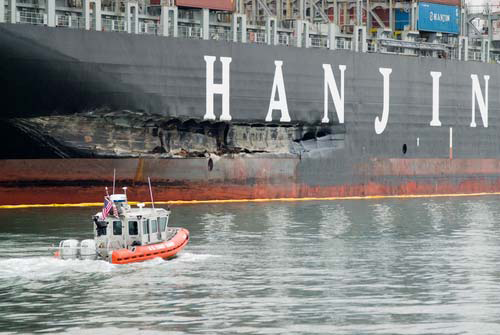 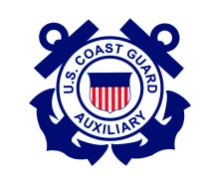 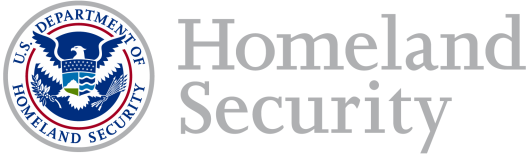 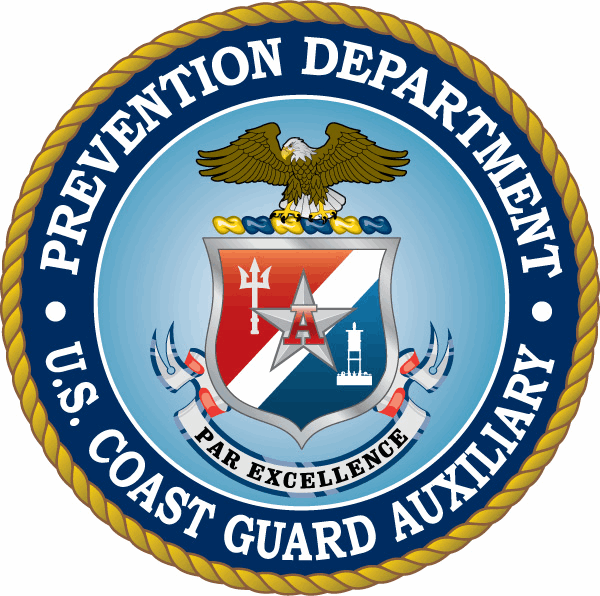 Incident Management Division
Abandoned Derelict Vessel Surveys
Aux is tasked to perform surveys of abandoned vessels in the Delta, Bay Area and Coastal areas.
These surveys are performed by: 
Aux Air and Aux Surface fleet.
Data is entered into Cal State Lands Database.
Surveys support clean up efforts of ADV vessels
Requirements
ADV Training and Orientation
Hazwoper course (4 hour) 
POC: ADSO-IMD:  Wil Sumner
Email:  wilsumner_cgaux@yahoo.com
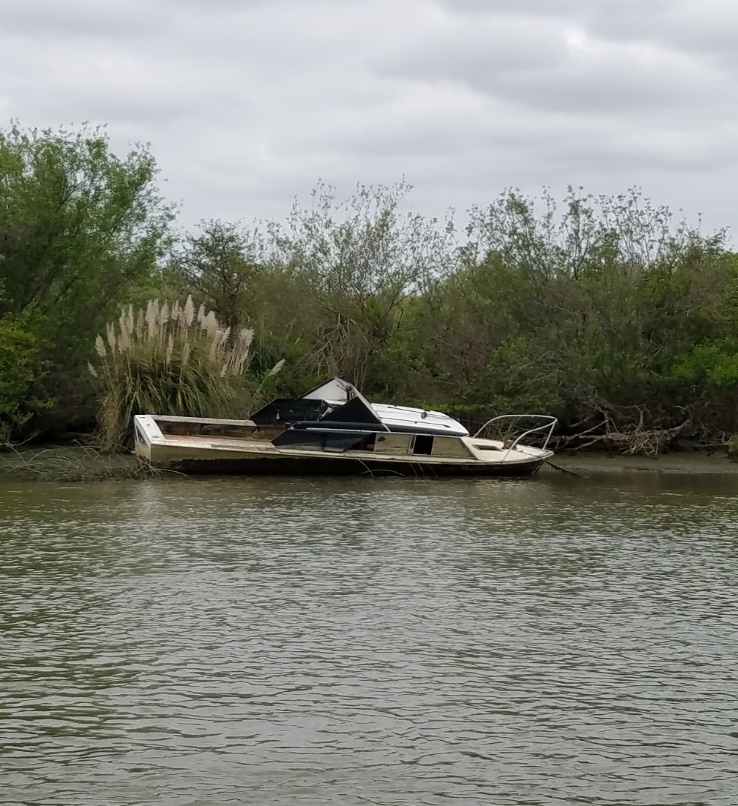 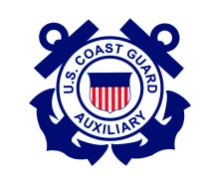 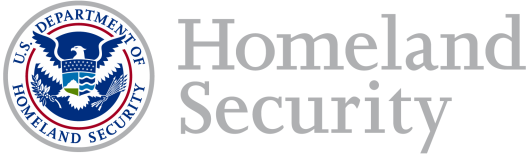 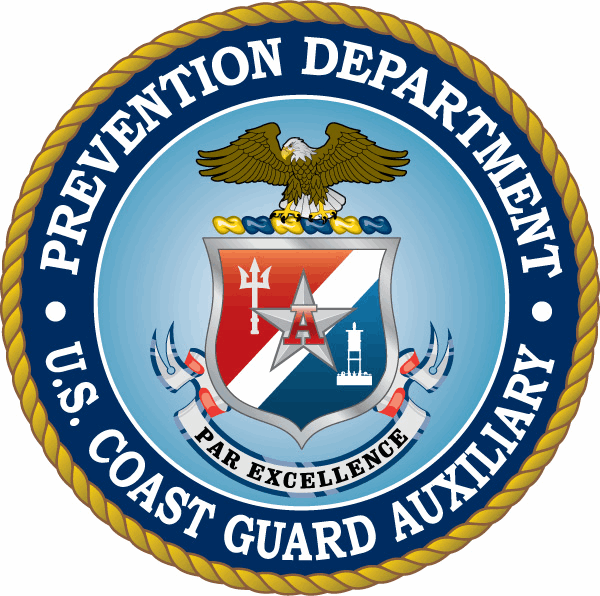 Marine Safety Training Ribbon
Excellent opportunity for New Members.
Great introduction to Marine Environmental Information 
Fits well with Public Education, Vessel Safety Checks, PV, Dockwalkers, Information Booths
Five ICS courses are required for Marine Safety, Surface Operations, and elected leader status. 
One Personal Qualification Standard is required –MSAM is recommended for overall organizational understanding or MEES for Environmental Awareness.
For more information check with your FSO-MS or SO-MS
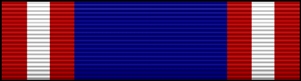 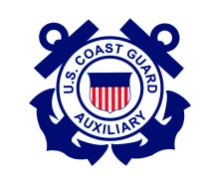 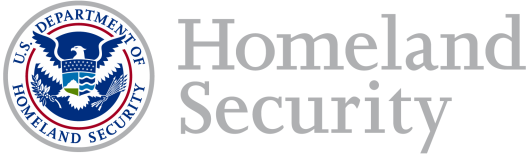 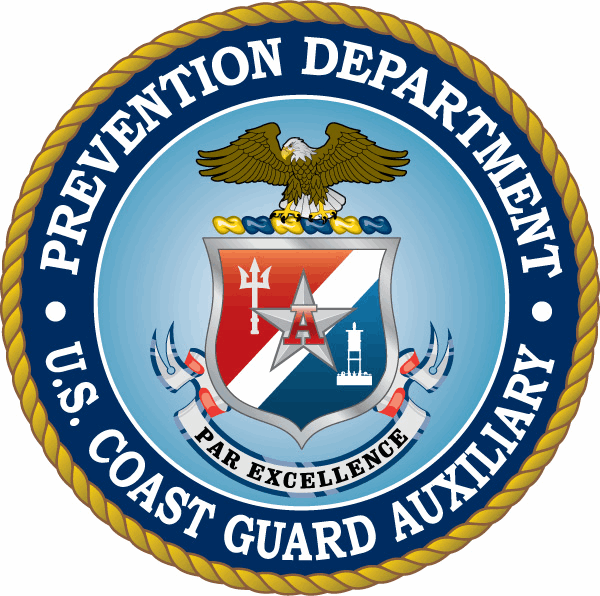 CGAUX  Marine Safety Device
In addition to the Marine Safety Ribbon, you can earn the coveted Aux MS Device or TRIDENT
You will need the MST Ribbon plus 4 Personal Qualification Standards (PQS) and 
5 years participation with 96 hours per year is required for AUX MS device.  Approval may be requested of Sector for Conditional status after 4 years high level participation and continuing involvement.
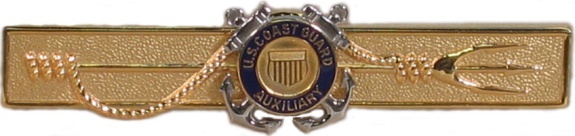 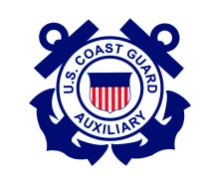 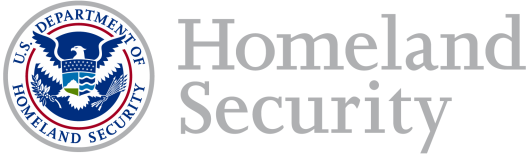 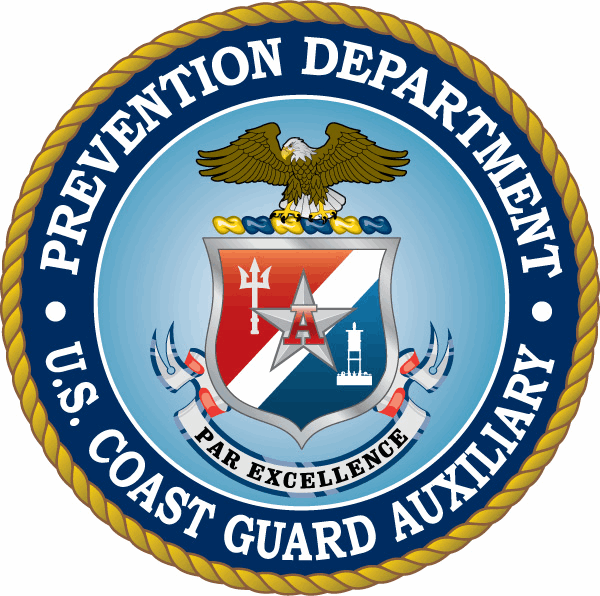 Conclusion: Integration with CG
For more information you can go to the D11NR Marine Safety Website for local news
        www.d11nuscgaux.info 
National Auxiliary Website for latest Directorate news and updates on requirements
	www.cgaux.org 
        Application for Ribbon or Trident Device is found on 
        National Prevention Department Website inside the Members login


Additional questions, please contact:
DSO-MS: Wil Sumner: wilsumner@gmail.com
Deputy-MS: Sue Fry: sue.fry@sbcglobal.net
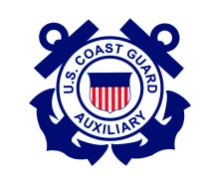 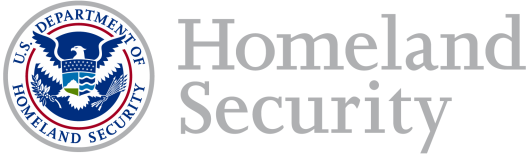 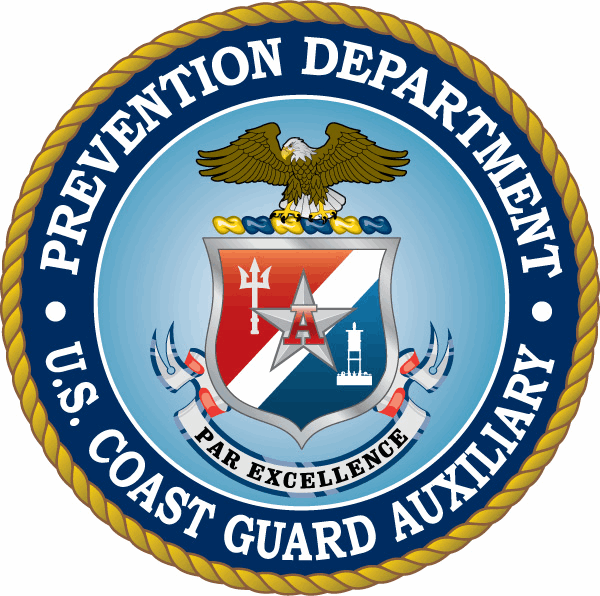